Управление качеством 
в Объединенной Двигателестроительной Корпорации
Директор по качеству АО «ОДК» 
Антропов С.В.
14.02.2018
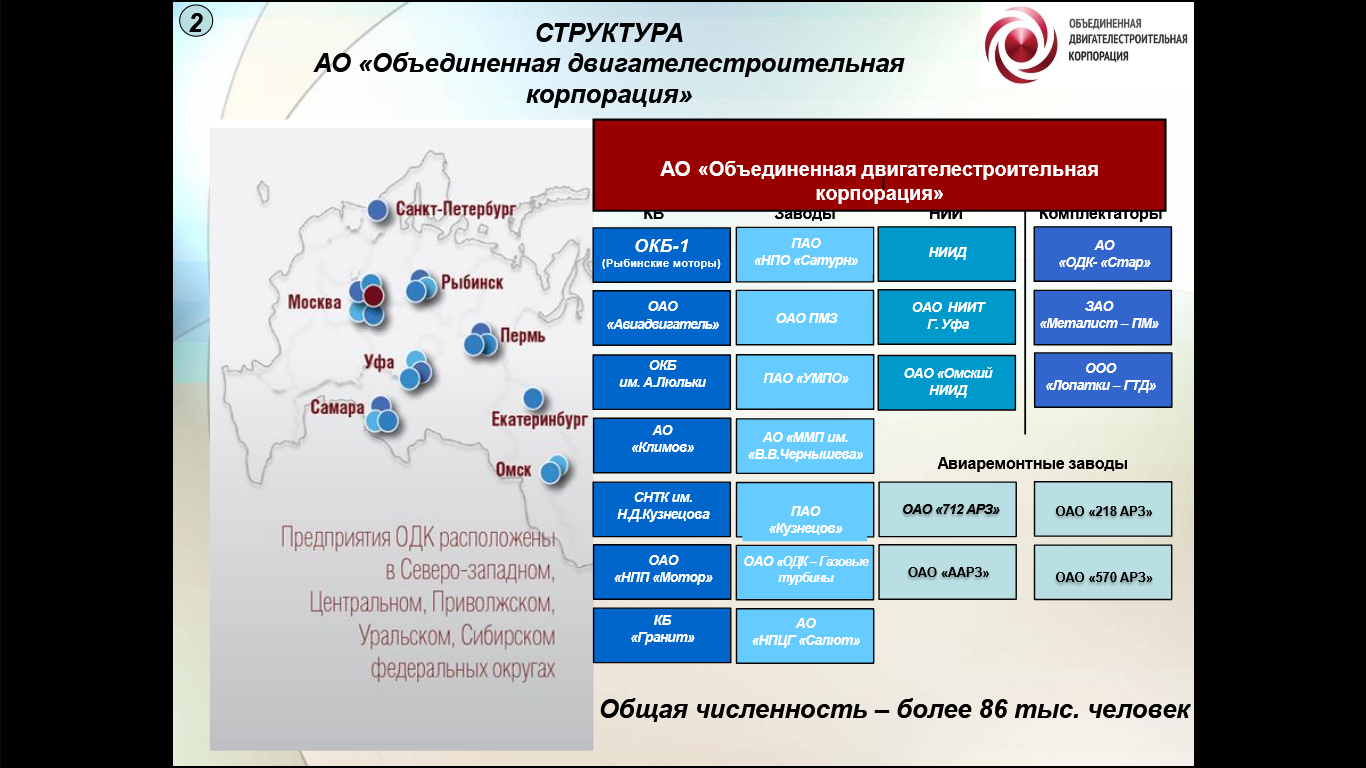 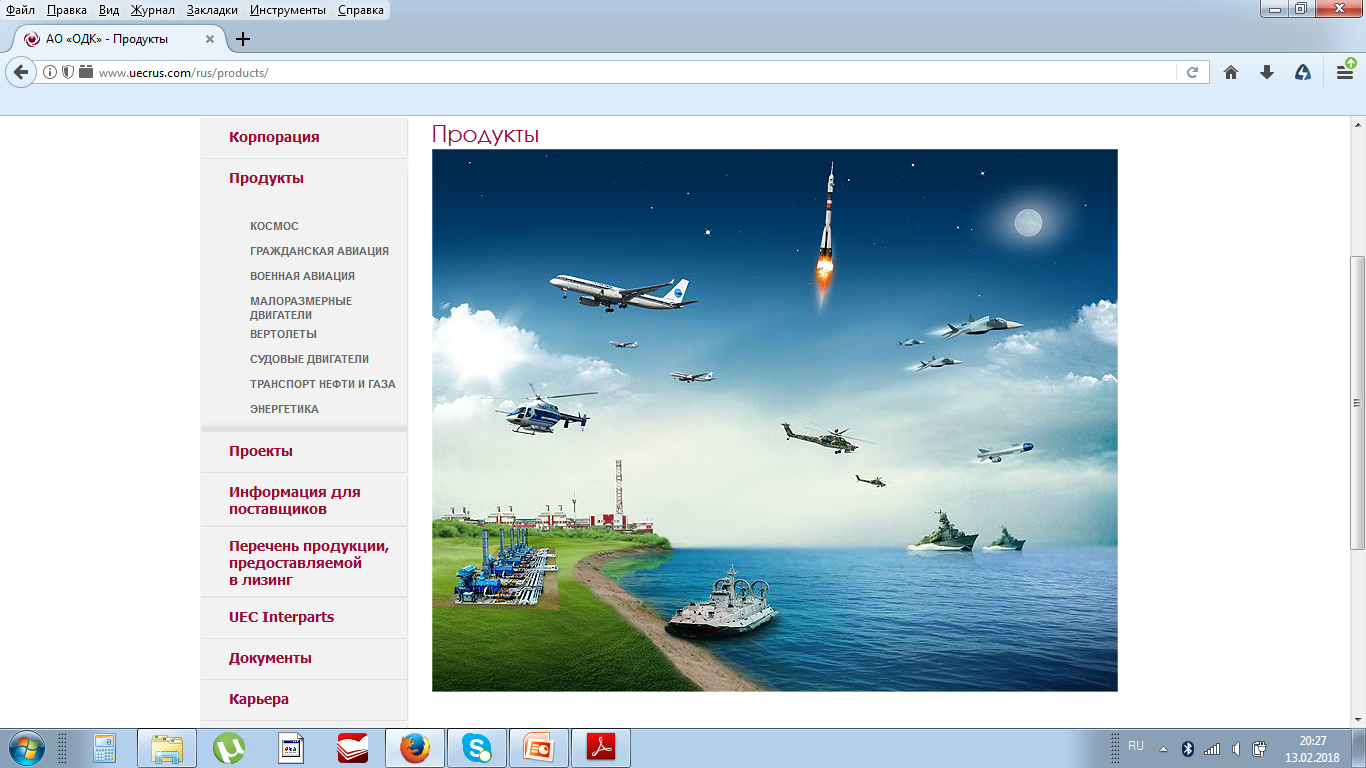 Продукция ОДК
Заказчики продукции ОДК
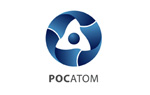 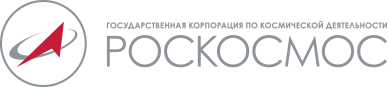 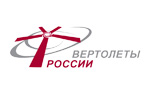 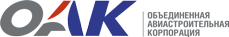 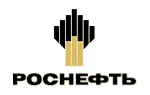 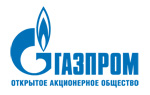 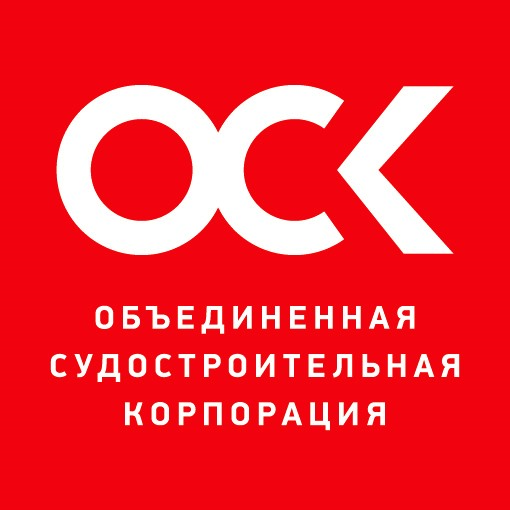 Концепция развития СМК ОДК на период до 2025 года
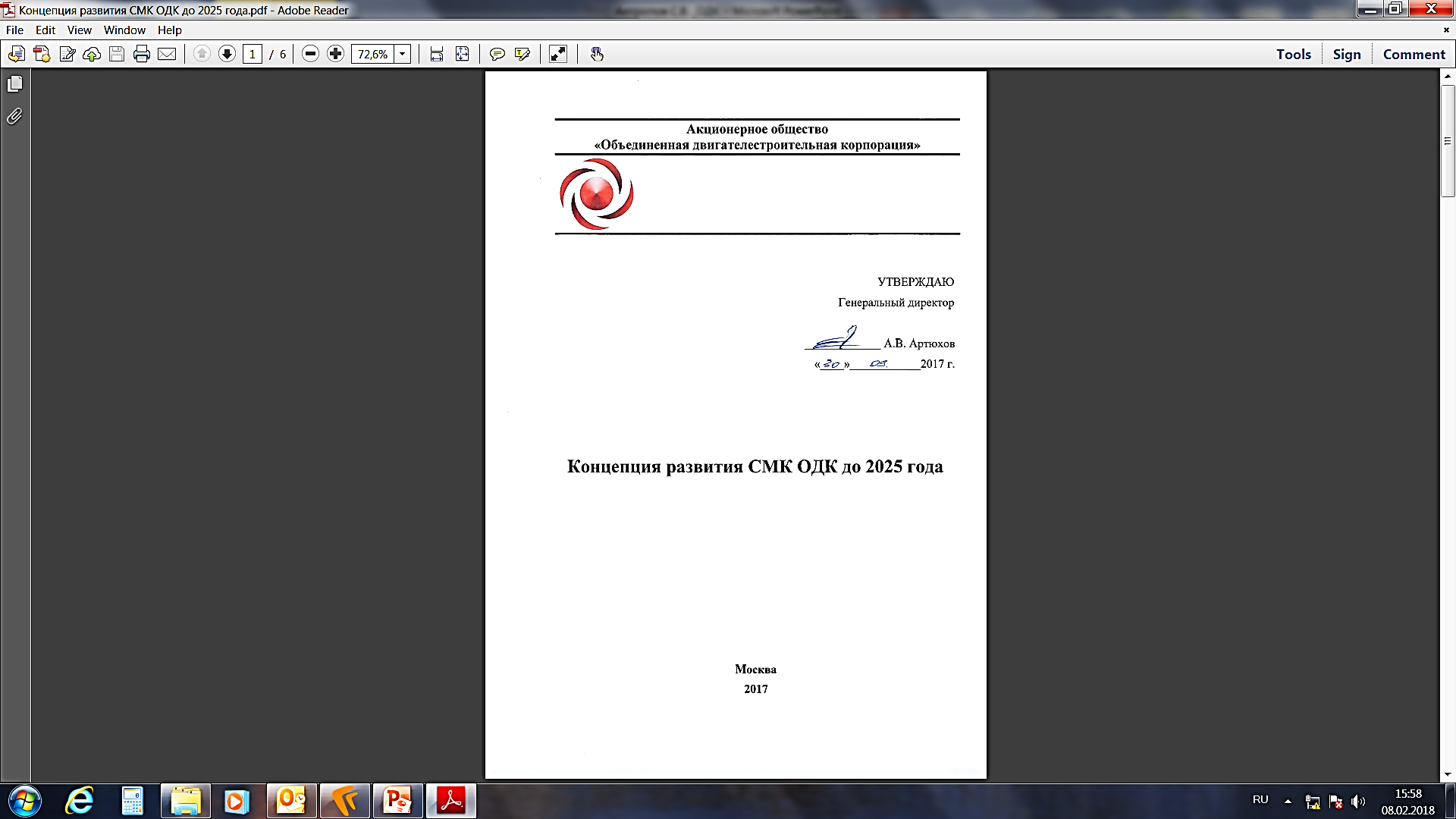 Концепция:

распространяется на все предприятия ОДК;

устанавливает основные направления развития СМК в ОДК на период до 2025 года;

является основой для разработки целей и планов мероприятий  в области качества;
Концепция развития СМК ОДК на период до 2025 года
Концепция развития СМК ОДК реализуется по 5 основным направлениям:
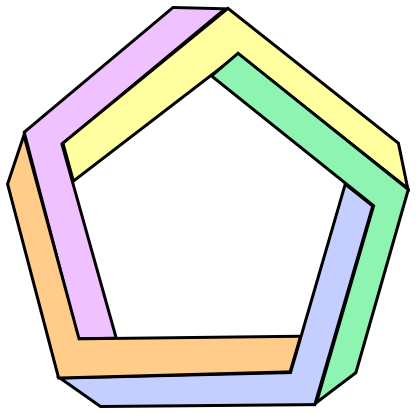 Потребители
Продукция
Поставщики
Персонал
Процессы
Цели развития СМК ОДК на период до 2025 года
Направление «Продукция»
   Цель: обеспечение качества продукции на всех этапах производства.
   Результат: положительная тенденция по показателям качества продукции.
Направление «Потребители»
    Цель: повышение удовлетворенности потребителей качеством продукции.
    Результат: ежегодное снижение рекламаций от потребителей.
Направление «Поставщики»
    Цель: обеспечение качества продукции, поставляемой поставщиками.
    Результат: ежегодное снижение рекламаций  от потребителей по вине наших поставщиков.
Направление «Процессы»
    Цель: создание СМК, соответствующей законодательным требованиям и требованиям потребителей.
    Результат: повышение результативности СМК.
Направление «Персонал»
    Цель: развитие компетенций персонала в области качества.
    Результат: 100%  персонала обладают необходимыми знаниями по качеству, снижение количества ошибок персонала.
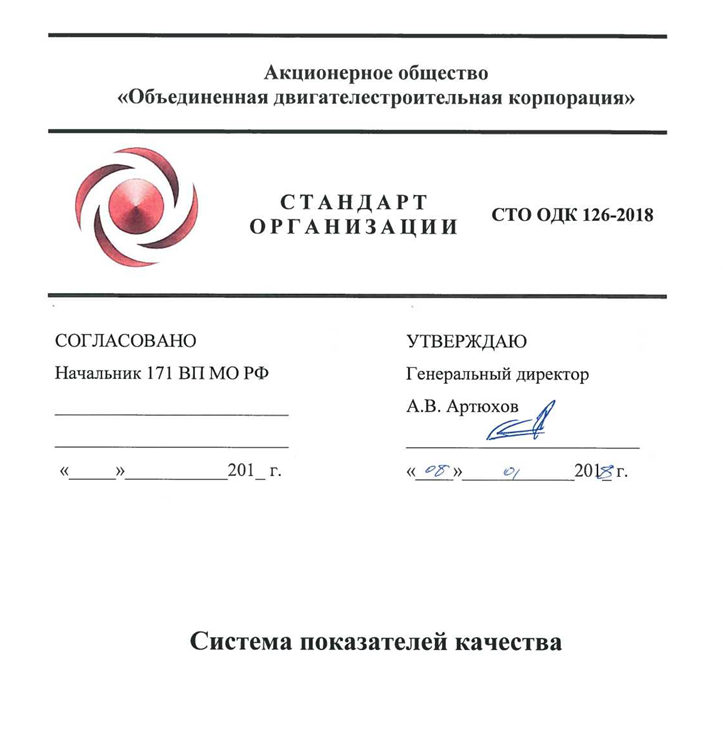 Когнитивные ошибки. Ошибка выживших.
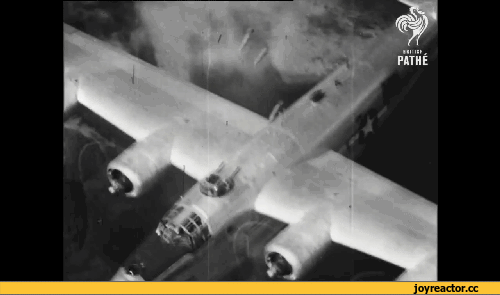 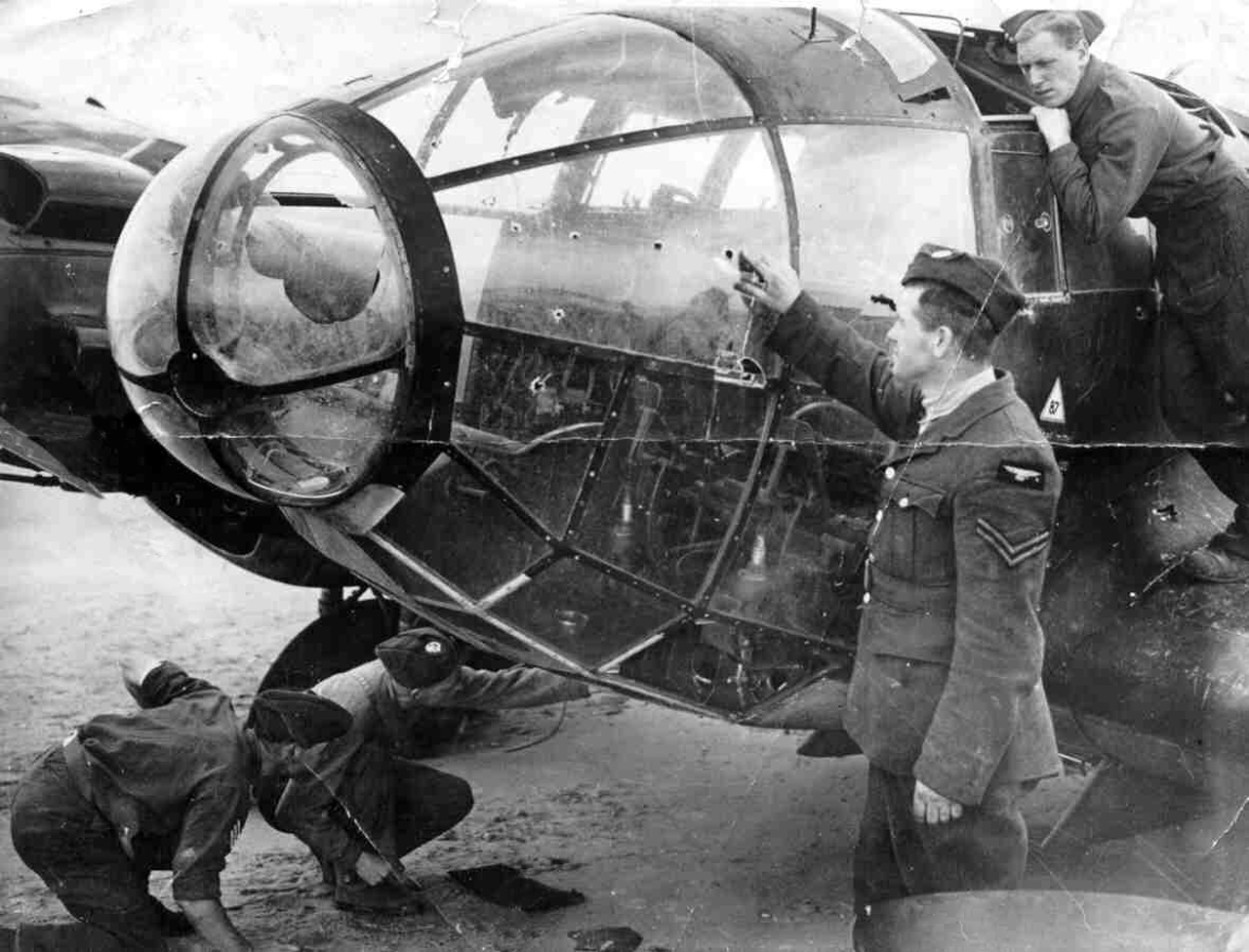 В начале второй мировой войны потери бомбардировщиков 
ВВС США были очень большие.
Изучив вернувшиеся на базу бомбардировщики, армейское начальство решило укрепить броней те части корпуса, которые больше всего имели повреждения — крылья, днище и хвостовую часть потому что в них попадали чаще.
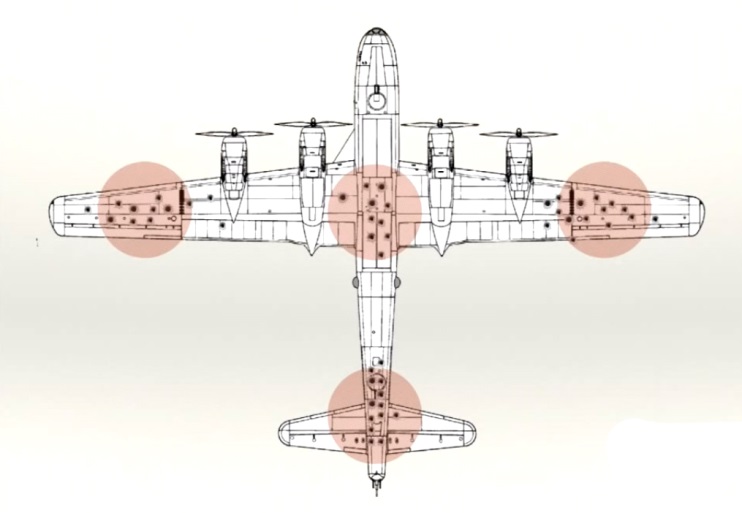 Но математик Абрахам Вальд обратил внимание командования на то, что настоящей угрозой являются не те повреждения, с которыми самолеты возвращаются домой а те, после которых самолеты погибают и которые, поэтому, изучить было нельзя. 

Если с повреждениями от пули в крыле самолет мог лететь  нужно смотреть туда, где повреждения нет.  Возможно именно потому, что туда не попали, экипаж и сумел вернуться живым.
Угрозой для АТ являются не те отклонения , которые выявлены, оценены и приняты а те, которые 
не выявлены, не оценены  и не приняты.
Необходимо поощрять персонал за выявление отклонения  и привлекать к персональной ответственности за умышленное сокрытие отклонений, приведшее к пропуску дефектов к потребителю
Показатели эффективности руководителей 
в ОДК и на предприятиях ОДК
Управление показателями качества в ОДК
Ежегодно для каждого предприятия ОДК устанавливаются целевые значения показателей качества. 
 Каждый показатель  качества на каждом предприятии должен иметь ежегодную тенденцию к улучшению.
 Контроль показателей качества:
    - ежемесячно на совещаниях  управляющих директоров  
предприятий ОДК;
     - ежеквартально на совещаниях генерального директора ОДК.
 Для достижения целевых значений показателей качества разрабатываются специальные мероприятия и проводятся проекты улучшений.